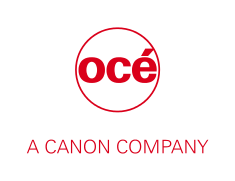 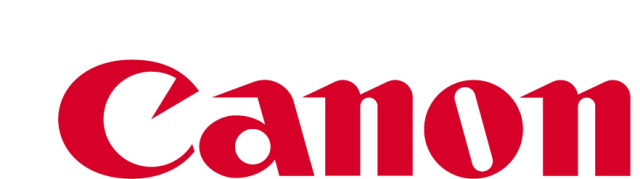 IDP ICS and associated ICS’s
Rick Yardumian, Canon
Jean-Marc Steux, Océ
2015-10-15
1
Combinations described in IDP ICS(IDP ICS 1.3 page 11, table 2)
2015-10-15
2
Limitations of the lower levels
IDP ICS level 0 is “fire and forget” submission and many print parameters are optional. 
The Manager is never sure that the job is accepted and is never sure that the parameters are accepted
IDP ICS levels 1 a/b/c do not support finishing
This is a huge limitation when considering the existing printers, that support many finishing combinations
IDP Level 2 is the most relevant level at digital printer features point of view
2015-10-15
3
Levels of certified products
The certified products are
Level 1C (one prepress product)
Level 2 (MIS and printer products)
No Output Management System (OMS)
No Digital Prepress Application
We are missing essential Digital Printing applications!
2015-10-15
4
[Speaker Notes: - An OMS is responsible for managing the digital section of a print shop. It has specific functions for Digital Printing optimization, load balancing, automation… and also other digital output
- A Digital Prepress Application is responsible for all prepress operations related to Digital Printers, including preparation for finishers, media, color, imposition… for a fleet of printers.]
What is an OMS?
OMS = Output Management System
Sometimes named DPM = Digital Production Manager 
The OMS is responsible for the workflow of the Digital Printing section of a print shop
It has connectivity 
to rest of the print shop
to Digital Printers, Digital Prepress application, Finishers, …
Functionality: job management, cluster and load balancing, access rights, conversions, VDP, Media, automation …
Prepress for Digital Printers can either be included or separately available
2015-10-15
5
The current certified products
Prepress
MIS
Printer
2015-10-15
6
Other digital workflow products
Printer
OMS
Digital Prepress
2015-10-15
7
A more complete picture
Prepress
MIS
Printer
OMS
Finisher
Digital Prepress
Legend
IDP + MISIDP
Finishing
2015-10-15
8
JDF and JMF requirements for an OMS
JDF: use all possible printer functionalities
Including finishing, which can be executed on the printer or an near/off-line finisher
     IDP ICS Level 2
JMF: for submission, printer status and job status (basic monitoring)  JMF Level 2 without Job Management
2015-10-15
9
Proposal
Keep the existing unchanged
Extend certifiable base to OMS and Digital Prepress
Create an “IDP for OMS” table for OMS in addition to the existing table, which is “IDP for MIS”
In the new “IDP for OMS” table, the levels of the ICS’s are set according to the OMS requirements
“This ICS” level 2
BASE ICS level 2
JMF ICS: SubmitQueueEntry and QueueStatus mandatory, the rest of JMF ICS Level 2 is optional
This matches with actual implementations
2015-10-15
10
New Table: IDP for OMS
Exact content to be validated
For a worker, compatibility with Level 2 of “MIS table”  No need of a dedicated certification
2015-10-15
11
[Speaker Notes: This proposal is a larger revolution.It may also be a]